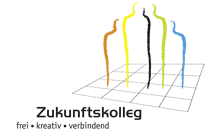 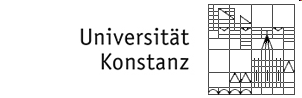 Against novel predictions, for virtuous thoeries
Samuel Schindler
Zukunftskolleg and Department of Philosophy
University of Konstanz
1
Agenda
Assume that temporal novelty does not have any special weight in theory-appraisal
Review and critique Worrall’s account of use-novelty
Suggest a turn away from temporal and use-novelty towards the non-empirical properties of theories
2
Overview
Briefly recap evidence against temporal novelty
Worrall‘s account of use-novelty
Weak and strong form 
Problems with the weak and strong form of use-novelty criterion
Criticism of Worrall‘s ‚parameter fixing‘ view
Naturalness of theories
3
Temporally novel predictions
Worrall (1989): Fresnel‘s wave theory and the white spot prediction
Brush (1989): Einstein‘s prediction of light bending
Worrall and Scerri (2001): Mendeleev‘s predictions of new chemical elements
 Some of the most impressive temporally novel predictions in the history of science, but
 No evidence for special epistemic import of temporally novel predictions in contemporary papers, textbooks, prize awards
4
Temporally novel predictions
We have a choice:
Either ignore or downplay historical studies
Lipton (1991), Barnes (2005), Douglas (2009)
Or accept that temporal novelty is no preferred dimension of theory-choice
Worrall (1985, 1989, 2002, 2005): 
„Why on earth should it matter whether some evidence was discovered before or after the articulation of some theory?“ (1989, p. 148)
5
Worrall‘s account of use-novelty
On the other hand, „if some particular feature of T was in fact tied down on the basis of e, so that T had been engineered to entail e, then checking e clearly constitues no real test of T“ (1989, p.148).
„It is wrong to regard the downgrading of ad hoc explanations and the apparent upgrading of genuine predictions as two separate methodological phenomena—they are at root the same phenomena“ (1989, p. 148)
6
Worrall‘s account of use-novelty
Weak: a prediction of a piece of evidence e by a theory T counts as novel, if e was not used in the construction of T
Strong: A prediction of a piece of evidence e by a theory T counts as novel, if e need not be used in the construction of T or there is no parameter in T that needs to be fixed in order for T to yield e
Normative notion: scientist who does use e in construction of T does so in vain! 
No history needed!
7
Worrall‘s weak version
„[T]he intuitions behind the notion of a genuine test cannot be captured in purely logical terms but must involve consideration of how the theory concerned was constructed“. (1989, p.149)
„We need know nothing about Fresnel‘s psyche and need attend only to the [actual] development of his theory of diffraction as set out in great detail and clarity in his prize memoir.“ (p. 154)
8
Weak version is problematic
Assume that we do not find any evidence that scientist S used E in her construction of T, then
S might still have used E without leaving „traces“
Some evidence for S using E might still crop up at a later point in time, rendering T ad hoc
We should be reluctant to make theory-assessment (by the community) contingent on ‚biographical‘ facts (cf. Gardner 1982)
9
Worrall‘s strong version
„[I]t is no part of the heuristic view that it should matter what Einstein was worrying about at the time he produced his theory, what matters is only whether he needed to use some result about Mercury in order to tie down some part of his theory“ (1985, p. 319)
„there is no specific parameter within that theory that could have been fixed on the basis of [the Mercury observations] so as to produce a specific theory that entailed those observations“ (2005, p. 819)
10
Issues with the strong version
Strong view has it that a theory may not have any free parameters that can be fixed to yield observations
Strong view is problematic too
Then it wouldn’t really matter how the theory was constructed / no history needed! (contrary to Worrall)
The standard model in particle physics with its 20 or so free parameters would then be extremely ad hoc!
But Worrall does want to allow for legitimite parameter fixing
Legitimate parameter fixing
General and specific wave theory of light 
The general theory describes a ‘functional relationship’ between the free parameters of wavelength (W) and measurable slit and fringe distances (MF)
In a two slit experiment using a specific light source (e.g. a sodium arc) one can determine the values for MF and, assuming the truth of the general theory, we can deduce the W
12
Parameter fixing
T is not ad hoc
N
Certain conditions fulfilled
T is not ad hoc
Free parameters in T
Must be fixed
Y
Certain conditions not fulfilled
T is ad hoc
Need not be fixed
T is not ad hoc?!
Permissible parameter fixing
Worrall deems acceptable the fixing of parameters in T in response to E1 if either of the two following conditions are met: 
					(Worrall 2005, p. 818)
T entails E1 „naturally“, and/or 
T „make[s] an independently testable (and observationally verified) prediction E2“ 
	 Problems ...
14
Naturalness
Parameter fixing is permissible, if the parameter was
„set at that value by theoretical considerations, or as a ‚natural consequence‘ of such general considerations“ (2005, p. 819)
Of course: if the value of a parameter P is determined theoretically, P is not a free parameter
Hence, perfect naturalness for Worrall seems to amount to the lack of free parameters (strong version)
No information on construction needed
Renders standard model very unnatural (not ad hoc because it produces independent predictions?)
15
Parameter fixing
T is not ad hoc
‘Naturalness’
N
Independent support
T is not ad hoc
Free parameters in T
Must be fixed
Y
No independent support
T is ad hoc
Need not be fixed
T is not ad hoc?!
Independent support
If we really demand the verification of an independent prediction, ad-hockery acquires a rather peculiar time-dimension: 
Predictions must be deemed ad hoc at one point in time (namely when there is no verification), and
Predictions must be deemed non-ad hoc at later point in time (when there is verification)
Drop the requirement of ‚verification‘ of predictions? Only demand independent testability?
17
Independent support
Independent testability is not a sufficient criterion for non ad-hocness!
The paradigm case for an ad hoc theory, namely Lorentz‘s ether theory (amended with the Lorentz-Fitzgerald contraction hypothesis), did produce independent and testable predictions:
Predicted an ether drift to be detected in the Kennedy-Thorndyke experiment (Grünbaum 1959), which was 
not detectable in the Michelson-Morely experiment, 
different from the prediction of the unamended ether theory
18
Taking stock
Independent support comes with a problematic time dimension
Independent testability is not sufficient for non-ad hocness (Lorentz contraction hypothesis)
Lack of free parameters (‘naturalness’) is not a sufficient condition for ad hocness (?)
Standard model
Conclusion: conditions laid out by Worrall are not sufficient for (non-)ad hoc-ness (and use-novelty)
19
Conclusion
Temporal and use-novelty is a red herring
Suggestion 1: take the lead from Worrall and focus our attention on the explanatory property of theories, such as naturalness
Suggestion 2 (inspired by Janssen 2002): A theory is natural, if it gives a common justification for the explananda phenomena
A theory is rendered ad hoc, if this common justification is compromised in the attempt to incorporate new phenomena
20
Naturalness: a suggestion(inspired by Janssen 2002)
Example: Lorentz contraction hypothesis 
In Lorentz‘s theory, Lorentz-invariance of fields and LI of matter is an unexplained coincidence
In SR, LI of all physical laws is a consequence of the structure of Minkowskian spacetime 
Note: number of free parameters makes no difference
Accommodates cases like the standard model (symmetry principles justify the introduction of elementary particles)
21